স্থানীয় সমাজ পরিবর্তনকারীদের কোর্স
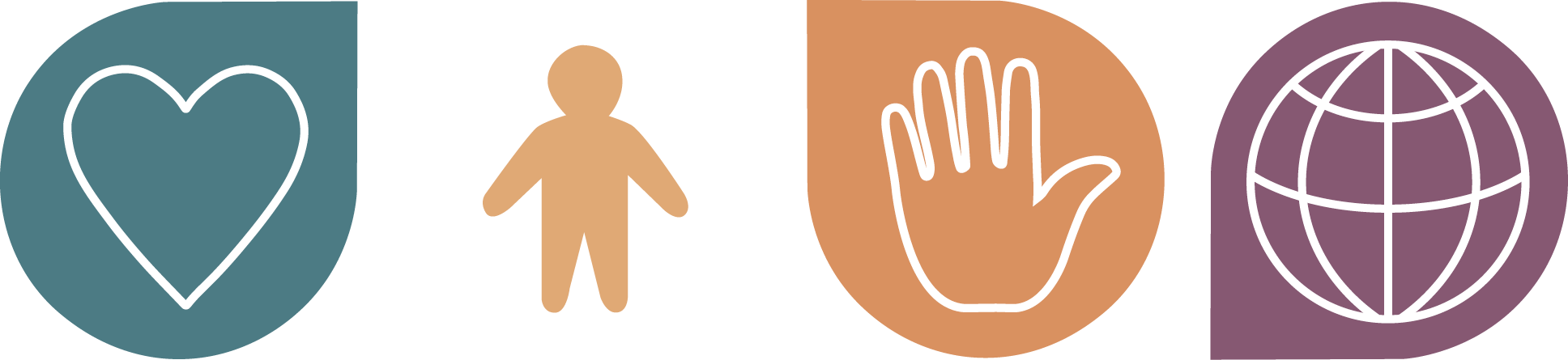 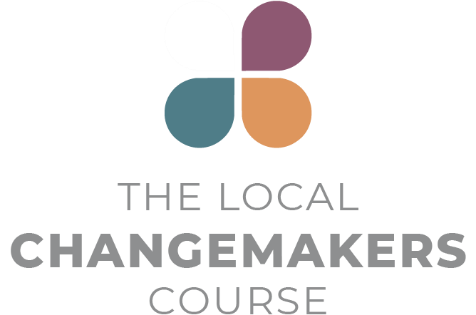 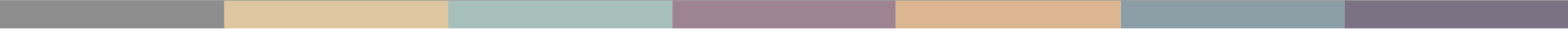 অধিবেশন৭

কৌশল প্রসঙ্গে
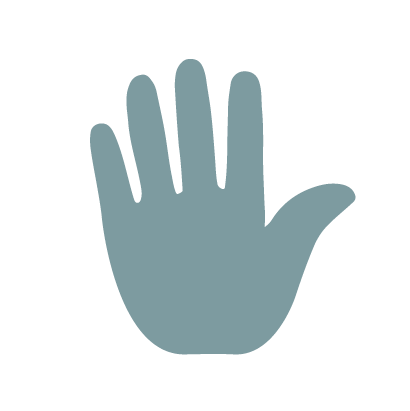 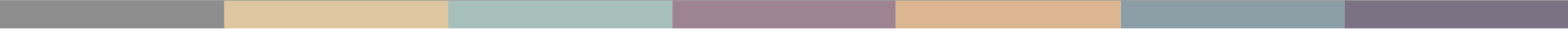 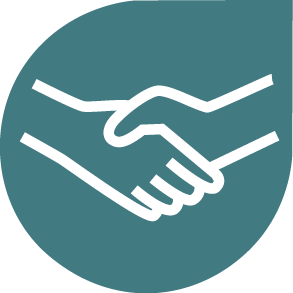 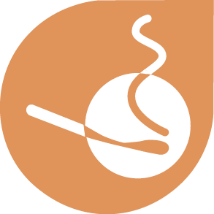 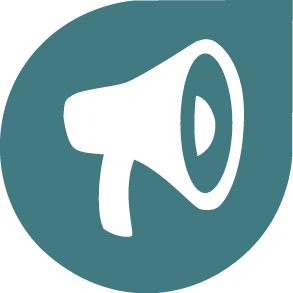 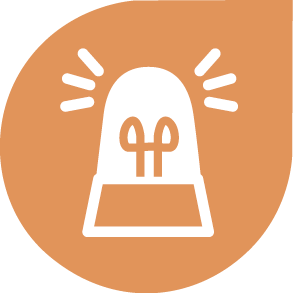 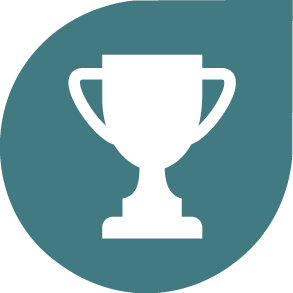 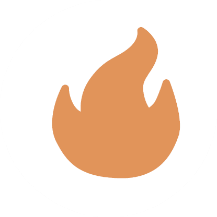 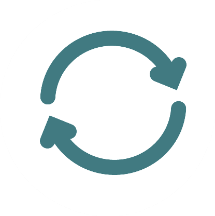 জরুরী কৌশল
পরিবর্তনের কৌশল
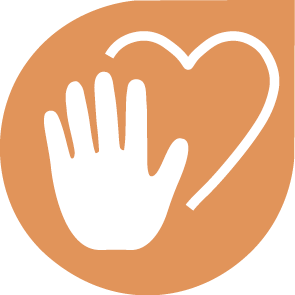 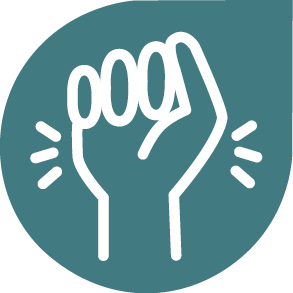 গড়ে তোলার কৌশল
নিরাময় কৌশল
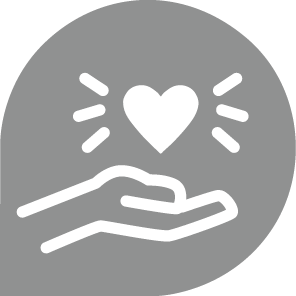 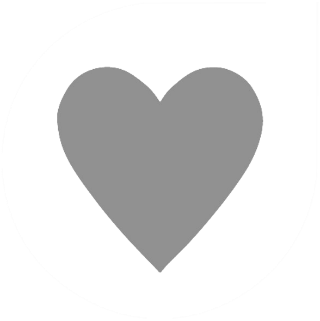 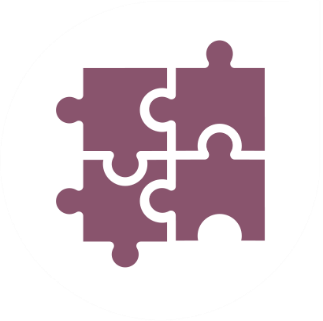 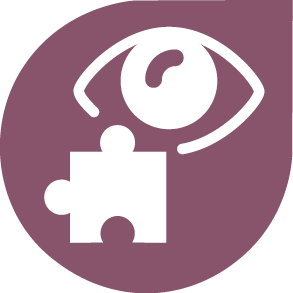 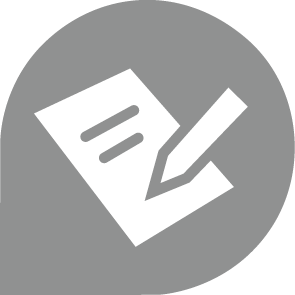 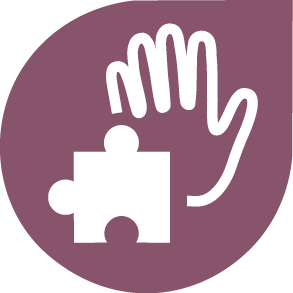 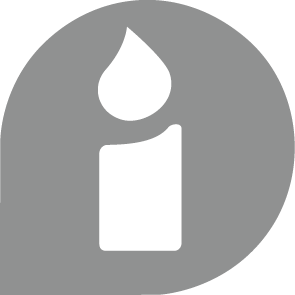 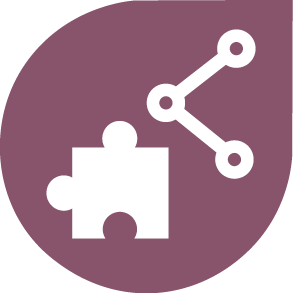 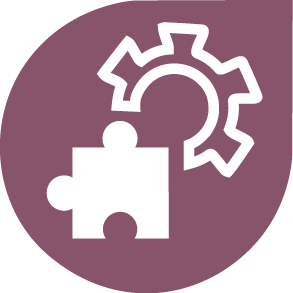 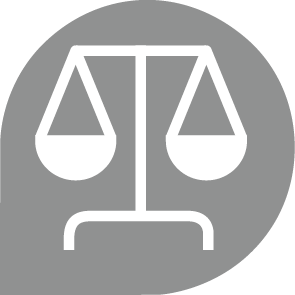 [Speaker Notes: অভ্যর্থনা এবং ভূমিকা
অধিবেশনে সবাইকে স্বাগতম জানান এবং নিম্নোক্ত বিষয়গুলি উত্থাপন করুন:

গত অধিবেশনে, আমরা কৌশল সম্পর্কে শিখেছি যা মানবাধিকার লঙ্ঘন মোকাবেলা করতে ব্যবহার করা যেতে পারে। আপনার কি মনে আছে যে আমরা মানবাধিকার লঙ্ঘনকে বোঝানোর জন্য আগুনের ছবি ব্যবহার করেছি এবং অগ্নিকান্ড মোকাবেলার উপায়গুলি সম্পর্কে কথা বলেছি?
আমরা আগুন ছড়িয়ে পড়া রোধ করি এবং আগুন নিভিয়ে ফেলি, সাহায্যের জন্য ডাকি এবং সবাইকে সতর্ক করি। এগুলি জরুরী কৌশল।
আইনী পরামর্শের মাধ্যমে উন্নততর অগ্নি নিরাপত্তার বিধি এবং বিপজ্জনক পণ্যের উপর নিষেধাজ্ঞার জন্য প্রচার-প্রচারণা চালাই। এগুলো পরিবর্তনের কৌশল।
আমরা জনসচেতনতা, সম্পৃক্ততা এবং দক্ষতা তৈরি করি যাতে মানুষ জানতে পারে যে কীভাবে অগ্নিকান্ড প্রতিরোধ করা যায় কিংবা নিভিয়ে ফেলা যায়। এগুলো গড়ে তোলার কৌশল।
আমরা আগুনে আহত ব্যক্তিদের দেখাশোনা করি, মৃতদের স্মরণ করি, ক্ষতিগ্রস্তদের এবং তাদের পরিবারের জন্য ন্যায়বিচার ও ক্ষতিপূরণ দাবী করি। এগুলি নিরাময় কৌশল।
জরুরী কৌশল, পরিবর্তনের কৌশল, গড়ে তোলা এবং নিরাময়ের কৌশল হল চার ধরনের কৌশল যা মানবাধিকার লঙ্ঘন মোকাবেলা করতে ব্যবহার করা যেতে পারে।
আগের অধিবেশনে সমাজে ঘৃণাত্মক বক্তব্য বা হয়রানির মতো সমস্যাগুলি মোকাবেলা করার জন্য জরুরী কৌশল এবং কী করণিয় তা নিয়ে দলীয় আলোচনা করেছি।
এই অধিবেশনে আমরা বাকী তিন ধরনের কৌশল: পরিবর্তনের কৌশল, গড়ে তোলার কৌশল এবং নিরাময় কৌশল সম্পর্কে দলীয় আলোচনা করবো।]
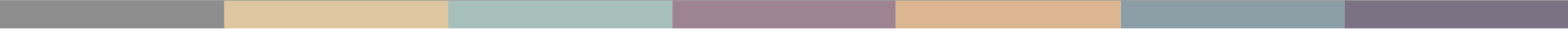 কৌশল প্রসঙ্গে!

পড়ুন এবং ভাবুন।

সৃজনশীল দলীয় আলোচনা: ফরব সমস্যাগুলি মোকাবেলা করতে কী কী উপায়ে এই কৌশলগুলি ব্যবহার করা যেতে পারে তা নিয়ে ভাবুন। যতো বেশি সংখ্যক উপায়ের ধারণা পাওয়া যায় ততোই ভালো। ব্যক্তি হিসেবে আমরা কী করতে পারি এবং দল বা সংস্থার মাধ্যমে আমরা কী করতে পারি সে সম্পর্কে চিন্তা করুন!

আঠাযুক্ত ছোট কাগজে আপনার ধারণাসমূহ লিখুন।
[Speaker Notes: দলীয় আলোচনা: কৌশল প্রসঙ্গে
 
অনুশীলনিটির ভূমিকা হিসেবে নিম্নোক্ত বিষয়গুলি ব্যাখ্যা করুন:
আমরা এখন সৃজনশীল দলীয় আলোচনার অনুশীলনটি করবো। এখানে তিন ধরনের কৌশল নিয়ে আলোচনা হবে; তিনটি দল তিনটি ভিন্ন কৌশল নিয়ে এই আলোচনাগুলি করবে যেগুলি হলো - পরিবর্তনের কৌশল, গড়ে তোলার কৌশল এবং নিরাময় কৌশল। প্রতিটি দল ২০ মিনিট সময়ের মধ্যে পোস্টারে লিখিত বিষয়গুলি পড়বে এবং নির্দিষ্ট একটি কৌশল নিয়ে গভীর চিন্তাভাবনা করে নতুন ধারণা বা সমাধান বের করবে। এরপরে, দলগুলি আরও ২০ মিনিট সময় ব্যয় করে অন্য একটি কৌশল নিয়ে আলোচনা করবে। এভাবে প্রতিটি দলই তিনটি কৌশলের প্রতিটি নিয়েই আলোচনা করবে।

পড়ুন এবং চিন্তা করুন: প্রথমে কয়েক মিনিট সময় ব্যয় করে পোস্টারের লেখাগুলি পড়ুন এবং আগের দলগুলি আঠাযুক্ত ছোট কাগজে পদক্ষেপের ধারণা সম্পর্কে যা লিখেছে তার কোন একটি নিয়ে চিন্তা করুন।

সৃজনশীল দলীয় আলোচনা: আমাদের শহরের ফরব মানচিত্রে আমরা যে সমস্যাগুলি চিহ্নিত করেছি সেগুলি সম্পর্কে চিন্তা করুন (ফরব মানচিত্রের ফ্লিপ চার্টের প্রতি সবার দৃষ্টি আকর্ষণ করুন)। এরপর কী কী উপায়ে আমাদের কৌশলগুলি ব্যবহার করে ঐ সমস্যাগুলি মোকাবেলা করা যায় সেসম্পর্কে যতটা সম্ভব চিন্তাভাবনা করুন।

আঠাযুক্ত ছোট কাগজে আপনার ধারণাগুলি লিখুন এবং পোস্টারের পাশের ‘পদক্ষেপের ধারণা’ শীর্ষক পাতাটিতে সেগুলি আটকে দিন। অনুগ্রহ করে আপনার ধারণাগুলি স্পষ্টভাবে লিখুন যাতে অন্যরা সেগুলি পড়তে পারে!

ধারণাগুলি বাস্তবসম্মত মনে হচ্ছে কি হচ্ছে না সেটা কোন ব্যাপার না - যতোটা সম্ভব সৃজনশীল হোন! মনে করার চেষ্টা করুন যে আমাদের প্রাত্যহিক জীবনে ব্যক্তি হিসেবে আমরা কী পদক্ষেপ নিতে পারি এবং দলীয় বা সংস্থার সাথে যুক্ত হয়েই বা কী পদক্ষেপ নিতে পারি। যেমন আমরা ধর্মীয় বা বিশ্বাসকেন্দ্রিক সমাজের সাথে যুক্ত হয়ে কিছু করতে পারি, বা কর্মক্ষেত্রেও কিছু করতে পারি, কিংবা তরুণদের একটি দলের মাধ্যমে বা একদল মানুষকে একত্রিত করার মাধ্যমে কিছু করতে পারি।]
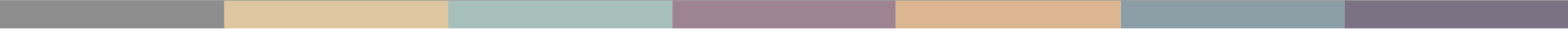 অভ্যর্থনা এবং স্বাগতম!

পরবর্তী অধিবেশন: 
আমাদের পরিবর্তনের যাত্রা
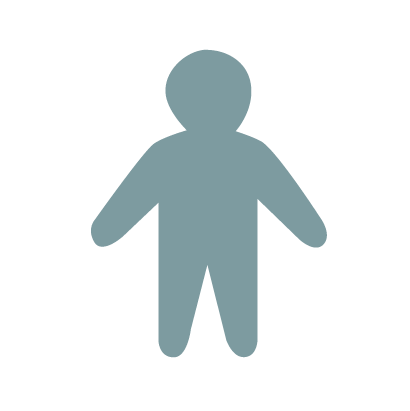